情報工学演習I第１２回
C++の演習4（インライン展開）
授業の予定（後半）
2
今日の内容
第9回演習課題の解説
インライン関数
3
第9回演習課題の解説
4
第９回演習課題（１）
1. 以下の仕様を満たすプログラムを作れ
以下の仕様を満たすクラスを持つ
人の名前を保存することができる
数学、理科、英語の点数を保存することができる
３教科の点数を変更（上書き）できる関数と照会できる関数がある
３教科の点数の平均を計算して返す関数がある
上記のクラスを用いて、２人分のデータ（名前、３教科の点数）を順次コマンドラインから入力できる
全員分の情報を入力した後、一人ずつ名前と平均点を表示する
5
第９回演習課題（１）の回答
読みにくいコードは
バグの温床
ans9-1.cc
オブジェクトに名前や点数を渡す関数（set_nameやset_mathなど）を準備
オブジェクトから名前や点数をもらう関数（get_nameやget_mathなど）を準備
[欠点] main関数が込み入ってしまい、コードが読みにくい（何をしているのかを理解するのに考える必要がある）
名前の入力のコード
cout << "Enter a name: "; // 名前の入力
    string name;
    cin >> name;
    person[i].set_name(name);
一時的に
変数を定義
6
第９回演習課題（１）の別解
ans9-1_another.cc
クラスのget_nameやget_math関数で返す値を参照渡しにした（関数の宣言時、戻り値に「&」を付ける）




[利点] 参照渡しにすれば、関数を呼び出して普通の変数のように扱える main関数がすっきりして、読みやすくなった
// 名前を調べる
  string& get_name() {
    return name;
  }
名前の入力のコード
cout << "Enter a name: "; // 名前の入力
    cin >> person[i].get_name();
一時的な
変数が不要
7
第９回演習課題（２）
2. 以下の仕様を満たすプログラムを作れ
以下の仕様を満たすクラスを持つ
２次元の座標を保持することができる
座標の初期値はオブジェクト作成時に与える
現在位置を更新（上書き）する関数を持つ
現在位置を返す関数を持つ
呼び出されると上下左右にそれぞれ移動する関数を持つ
コマンドラインから上下左右に移動する命令を受け取り、上記クラスの関数を呼び出して、移動させる
命令の例：up, down, left, right
コマンドラインから現在位置を照会する命令を与えたときは、現在位置を返す
8
第９回演習課題（２）の回答
ans9-2.cc
x座標とy座標をint型で宣言し、データメンバとした



[欠点] 現在位置を返す関数を実装しようとすると、x座標かy座標しか返せない
class Coordinate { // 座標を扱うクラス
private:
  int x, y; // 座標
// 現在地のx座標を返す
  int ret_pos_x() {
    return x;
  }
9
第９回演習課題（２）の別解
ans9-2_another.cc
座標を表す構造体を導入した
[利点] コードが読みやすくなる
struct position {
  int x, y;
};

class Coordinate { // 座標を扱うクラス
private:
 position pos; // 座標
// 現在地を返す
  position ret_pos() {
    return pos;
  }
10
第９回演習課題（３）
3. ニュートン法で方程式を解くプログラムを作れ。ただし、以下の仕様を満たすものとする
方程式はax3+bx2+cx+d=0とし、a, b, c, dはコマンドラインから入力
ニュートン法：
曲線の接線とx軸の交点を求める処理を何度も繰り返して解を導く方法
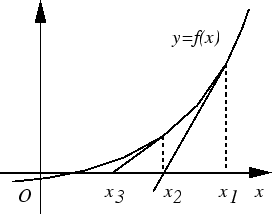 何かを参考にした場合は、その旨を述べる。書いてない場合は０点
11
第９回演習課題（３）の回答
ans9-3.cc
ニュートン法を計算するクラスを定義した（クラスの使用は必須ではないが、実はあると便利）
class Newton { // ニュートン法のクラス
private:
  double eps; // 終了条件(更新量の閾値)
  int mc; // 終了条件(更新回数)
  double a, b, c, d; // 関数の係数

public:
  // コンストラクタ
  Newton(double _eps, int _mc, double _a, double _b, double _c, double _d);
  double func(double x); // 関数の値
  double deriv(double x); // 関数を微分した値
  double solve(double x); // ニュートン法で解を解く
};
12
インライン関数
13
インライン関数
関数呼び出しで生じるオーバーヘッドを回避する方法
関数呼び出しは処理のオーバーヘッドが生じる
引数があれば余計にオーバーヘッドが大きくなる
インライン関数のコードは、呼び出し元のコードに埋め込まれる
C言語のマクロに似ている
ソースコードを置き換えてからコンパイルする
#define PI 3.14159265358979
#define tasu(a,b) (a+b)
#define tasu2(a,b) a+b
Int c= (10+5);
Int c=tasu(10,5);
Int c= 3*10+5;
Int c=3*tasu2(10,5);
14
インライン関数
実際にインライン化されるかどうかはコンパイラ依存
宣言方法
関数の宣言の前にinlineを入れるだけ
int tasu(int x, int y) { // 足し算する関数
  return x+y;
}

inline int tasu_inline(int x, int y) { // 足し算する関数(インライン版)
  return x+y;
}
15
インライン関数
ex17_inline1.cc
sum=0;
  start = clock(); // 開始時間測定
  for(int i=0; i<214748364; i++) {
    sum = tasu(sum,i);
  }
  end = clock(); // 終了時間測定
  cout << "Computation time without inline: " << end-start << endl;

  sum=0;
  start = clock(); // 開始時間測定
  for(int i=0; i<214748364; i++) {
    sum = tasu_inline(sum,i);
  }
  end = clock(); // 終了時間測定
  cout << "Computation time with inline: " << end-start << endl;

  return 0;
}
#include <time.h> // 時間測定用
#include <iostream>
using namespace std;

int tasu(int x, int y) { // 足し算する関数
  return x+y;
}

inline int tasu_inline(int x, int y) { // 足し算する関数(インライン版)
  return x+y;
}

int main() {
  int sum;
  clock_t start, end; // 処理の開始時間と終了時間
16
インライン関数（クラスの場合）
宣言方法：クラスの定義の中に関数の定義を書く
class tashizan {
public:
  int tasu(int x, int y); // 足し算する関数

  int tasu_inline(int x, int y) { // 足し算する関数(インライン版)
    return x+y;
  }
};

int tashizan::tasu(int x, int y) { // 足し算する関数
  return x+y;
}
17
インライン関数（クラスの場合）
ex18_inline2.cc
int main() {
  tashizan t; // オブジェクトの生成

  int sum;
  clock_t start, end; // 処理の開始時間と終了時間

  sum=0;
  start = clock(); // 開始時間測定
  for(int i=0; i<214748364; i++) {
    sum = t.tasu(sum,i);
  }
  end = clock(); // 終了時間測定
  cout << "Computation time without inline: " << end-start << endl;
#include <time.h> // 時間測定用
#include <iostream>
using namespace std;

class tashizan {
public:
  int tasu(int x, int y); // 足し算する関数

  int tasu_inline(int x, int y) { // 足し算する関数(インライン版)
    return x+y;
  }
};

int tashizan::tasu(int x, int y) { // 足し算する関数
  return x+y;
}
18
インライン関数（クラスの場合）
ex18_inline2.cc
続き
sum=0;
  start = clock(); // 開始時間測定
  for(int i=0; i<214748364; i++) {
    sum = t.tasu_inline(sum,i);
  }
  end = clock(); // 終了時間測定
  cout << "Computation time with inline: " << end-start << endl;

  return 0;
}
19
演習課題
20
第１２回演習課題（１）
1. 以下の条件を満たすプログラムを作成せよ
以下の仕様を満たす時を表すクラスを持つ
データメンバとして、時間、分、秒を表すものを持つ
メンバ関数を使用して、任意の時間、分、秒をオブジェクトに渡すことができる
メンバ関数を使用して、現在オブジェクトに保存されている時間、分、秒を受け取ることができる
メンバ関数を呼び出せば、自分のオブジェクトに保存されている時間、分、秒と別のオブジェクトが持つ時間、分、秒を足すことができる
上記のクラスのオブジェクトを使用して、２つの時間、分、秒を設定して、足し算して結果を表示する
21
第１２回演習課題（２）
2. 以下の仕様を満たすプログラムを作成し、オブジェクトの深いコピーが実現できていることを示す
以下の仕様を満たすクラスを持つ
データメンバとして、3次元配列を動的に確保する
コピーコンストラクタを持ち、オブジェクトの深いコピーが実現できる
22
提出に関して
提出するもの
ソースファイル(.ccまたは.cpp ファイル)
ファイル名はkadai1218_学籍番号_課題番号.cc（.cpp）
(Visual Studioの場合)ファイル名はkadai1218_学籍番号_課題番号_v.cc（.cpp）
実行結果の出力と講義に関するコメント
.txt ファイルで、学籍番号、氏名を含む
ファイル名はreport1218_学籍番号.txt とする
23
提出に関して（続き）
提出期限
1月15日（水）　００：００
提出方法
授業支援システムから提出
注意点
ファイル名の命名規則が間違っているものは採点しない
コンパイルの通らないものは採点しない
24